MYENTITIES
Projecte de gestió d'entitats
Xavier Ribes Caelles
Grau d’Enginyeria Informàtica
Índex
1. Introducció
1.1 Motivació
1.2 Objectius
1.3 Planificació
2. Disseny
2.1 Arquitectura de l’aplicació
2.2 Llenguatges utilitzats
3. Millores
4. Conclusions
5. Vídeo demostració
1. 
IntroduccióPresentació del projecte
1.1 Motivació
Proveir un sistema de gestió d’entitats
Dissenyar una aplicació fàcil d'utilitzar 
Obtenir coneixement
1.2 Objectius
Objectius de l’aplicació
Poder realitzar el manteniment d’entitats
Obtenir dades dels sistemes configurats
Centralitzar la gestió d’entitats
1.2 Objectius
Objectius personals
Conèixer noves tecnologies

Aplicar els conceptes apresos durant els anys d’estudi
Millora de les perspectives laborals
1.3 Planificació
Anàlisi
Disseny
Implementació
Proves
2. 
DissenyDesenvolupament de l’aplicació
2.1 Arquitectura de l’aplicació
MVC
Sistema desacoblat
SPA + API + BBDD
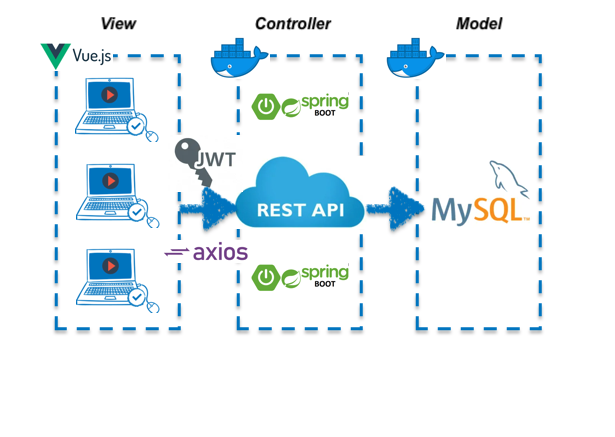 2.2 Llenguatges utilitzats
Frontend
SPA
Vue.js
Version:2.6.11
Backend
API
JAVA
Version:1.8
Base de dades
Relacional
MySQL
Version:latest
3. 
MilloresFutures implementacions
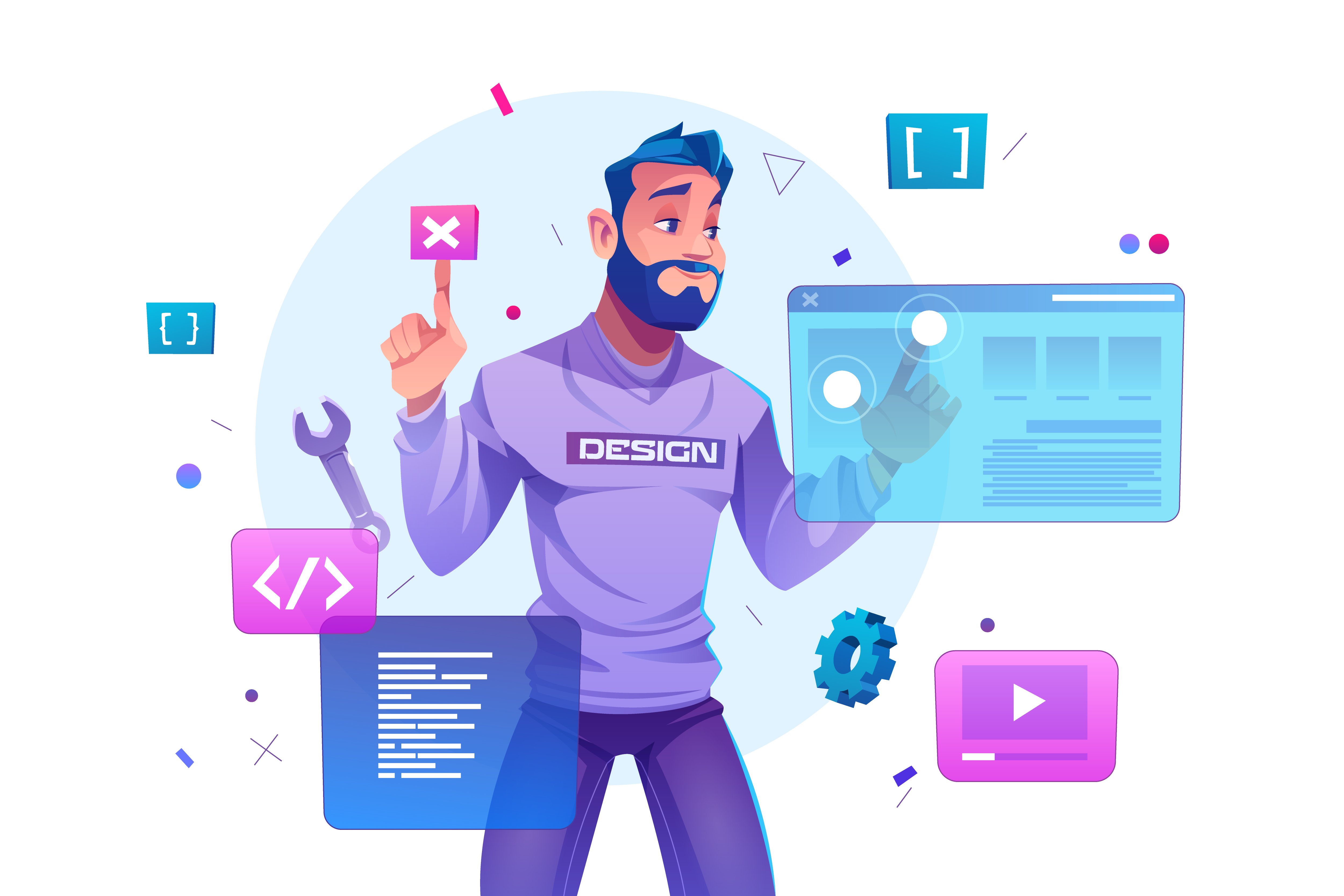 Disseny visual
Temes
Components
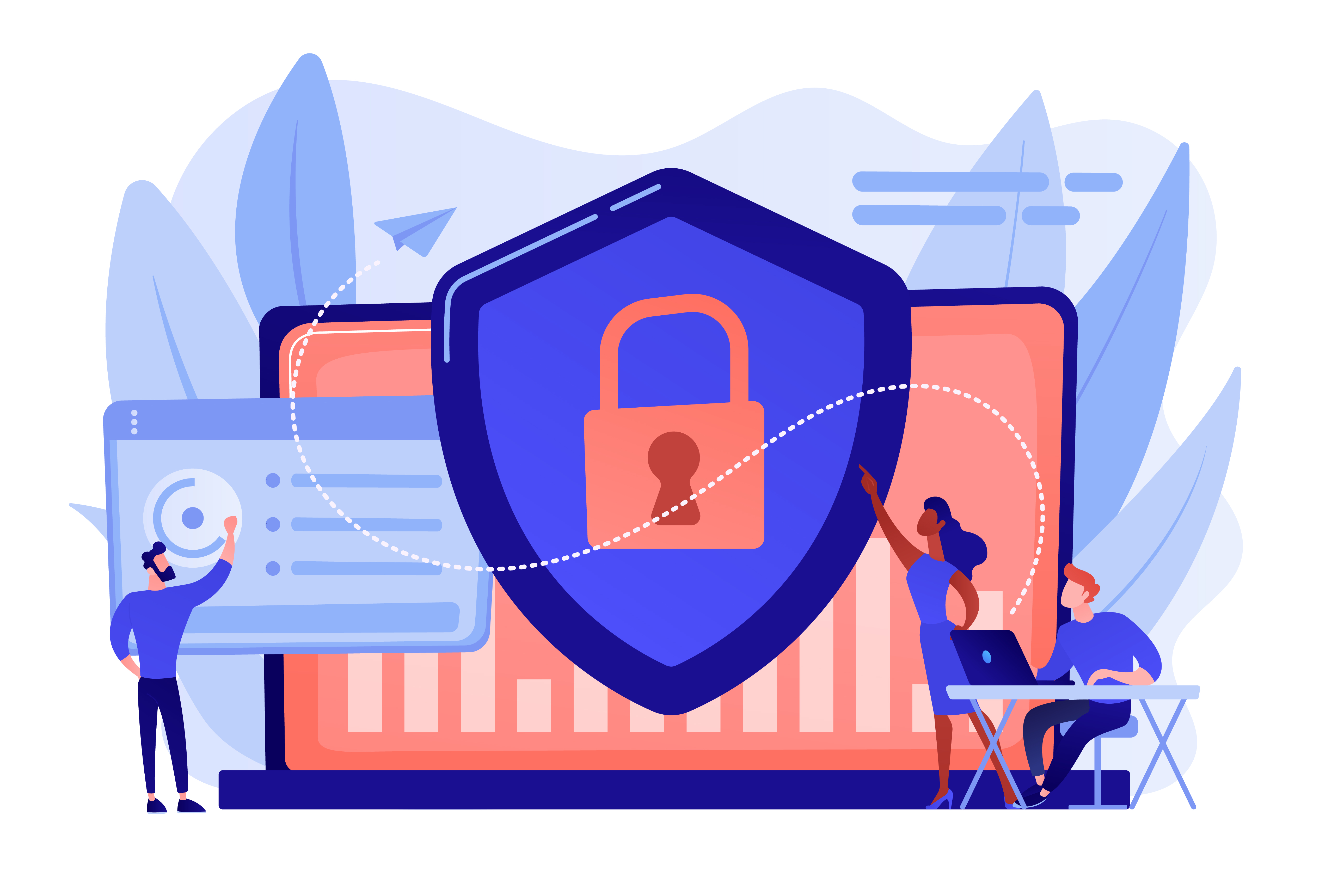 Seguretat
Contrasenyes
Navegabilitat
Funcionalitats
Fonts d’aprovisionament
Mòdul permisos
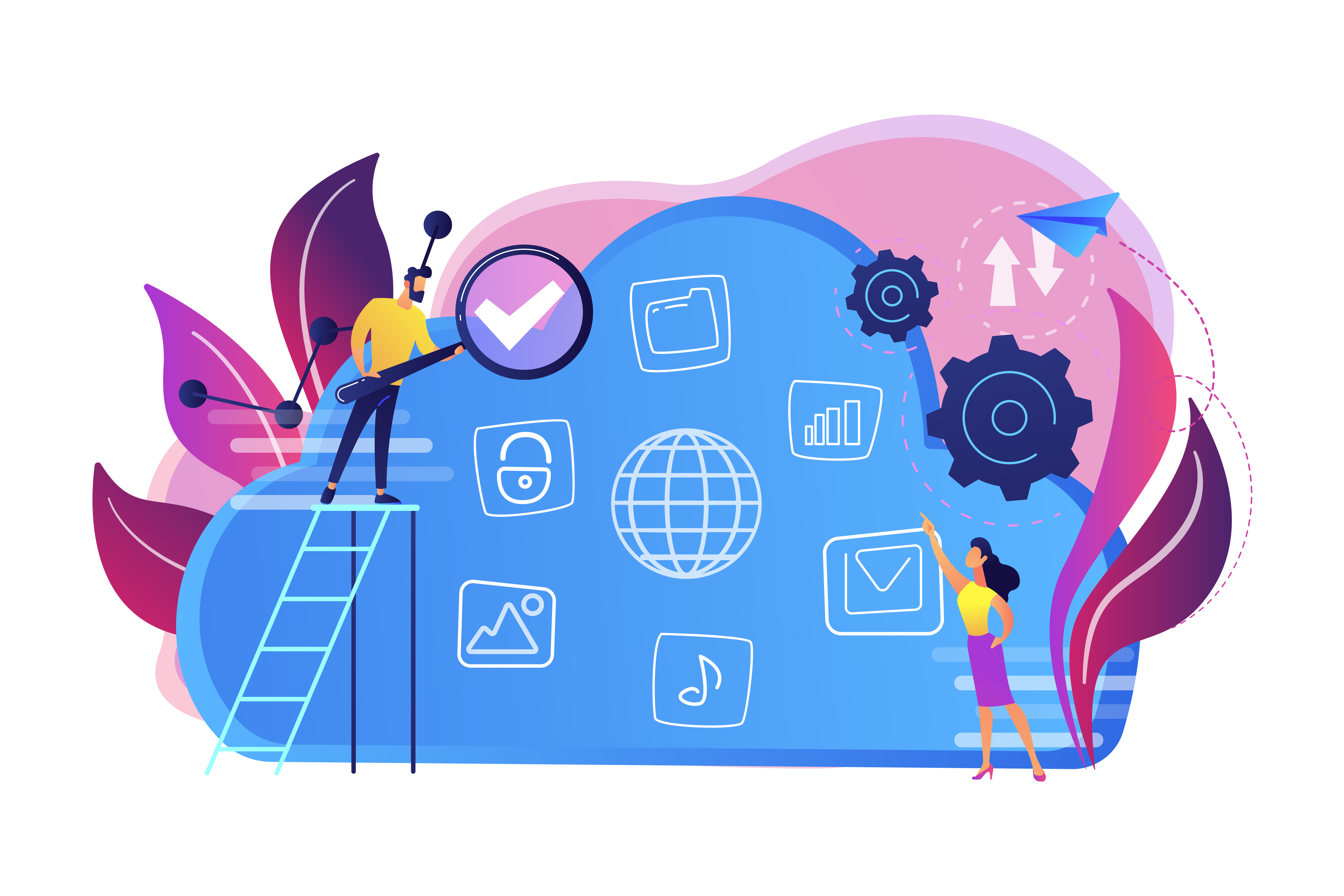 4. 
ConclusionsConeixement adquirit
Coneixement
JAVA
Eines de desenvolupament
Tecnologies actuals
Laboral
Capacitats adquirides
Noves possibilitats de feina
Objectius
Disseny una aplicació web
Integrar components
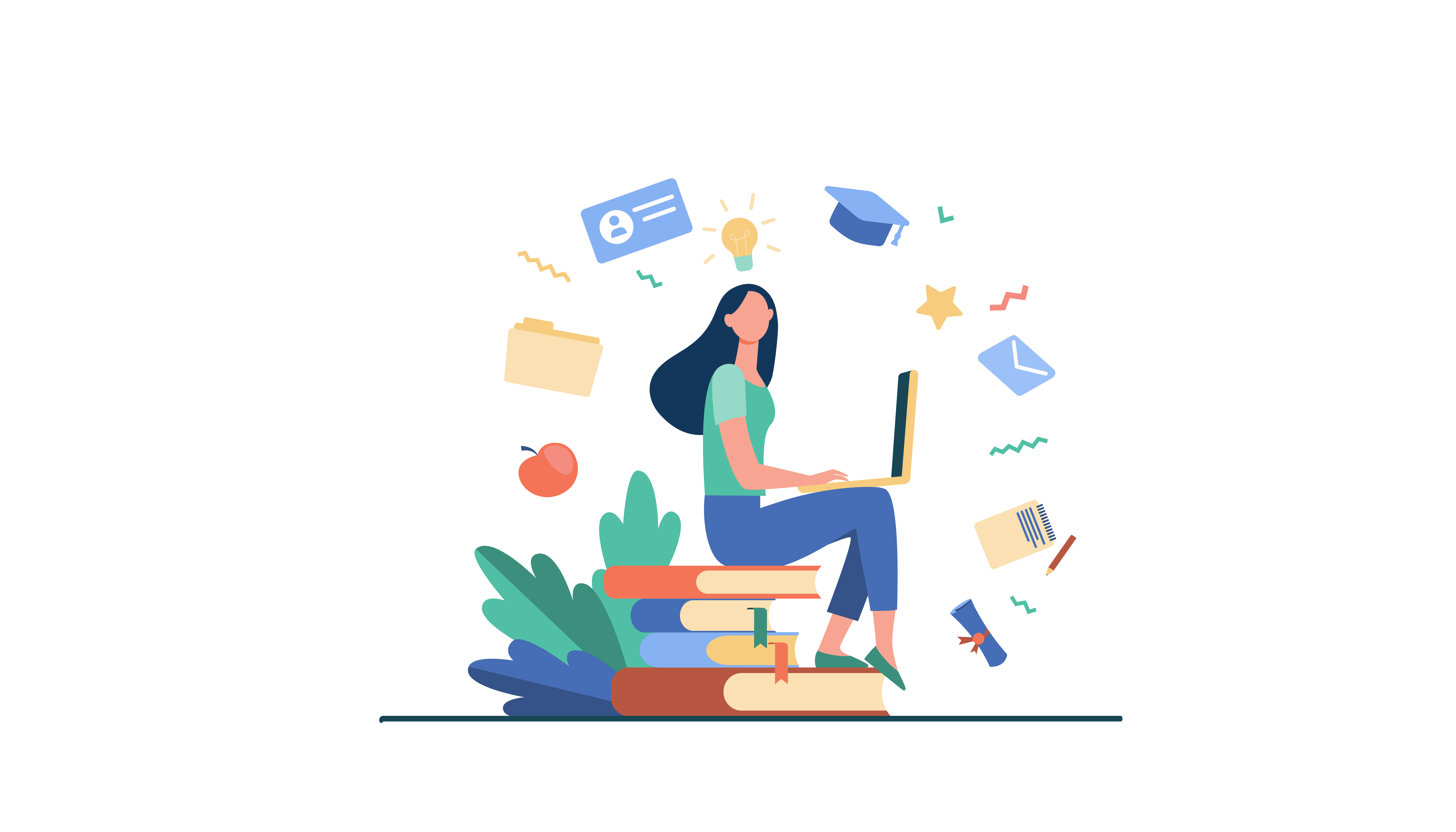 Personal
Capacitat de superació
Sacrifici
“¿Quién dijo miedo?”
Treball sota pressió
Dates d’entrega clau
5. 
Vídeo presentacióMYENTITIES
Gràcies!
Xavier Ribes Caelles
Correu UOC i personal:
xribes@uoc.com
xribesc@gmail.com
Credits
Presentation template by SlidesCarnival
Illustrations by Sergei Tikhonov
Photographs by Unsplash and Freepik